OYUN VE KÜLTÜR
Homo Ludens
Johan Huizinga
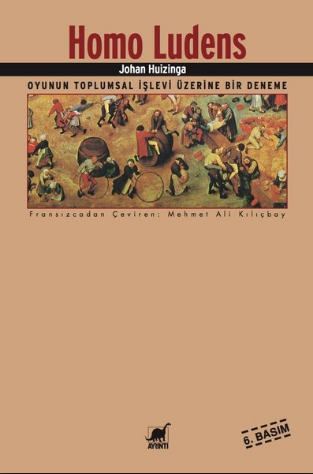 Homo Ludens: A Study of Play Element in Culture, 1938. (Homo Ludens : Oyunun Toplumsal İşlevi Üzerine Bir Deneme, Çeviren : Mehmet Ali Kılıçbay, Ayrıntı Yayınları, 2010)
Oyunun bu biyolojik işlevini tanımlamaya yönelik çok sayıdaki girişim birbirlerinden oldukça farklıdır. 
	- Kimileri oyunun kökeninin ve temelinin, yaşam sevinci fazlalığından kurtulmanın bir biçimi olarak tanımlanabileceğine inanmıştır. 
      - Başka teorilere göre ise, canlı varlık oyun oynadığında, doğuştan gelen bir taklit yeteneğinin hükmü altındadır; 
       - veya bir gevşeme ihtiyacını tatmin etmektedir;
       - veya hayatın ondan talep edeceği ciddi faaliyetlere hazırlık antrenmanı yapmaktadır; 
       - ya da oyun, insanın benliğine sahip çıkmasını sağlamaktadır.
Daha başka varsayımlar da, oyunun kökenini hem egemenlik kurma arzusu, hem de yarışma ihtiyacı içinde, bir şey yapabilmeye veya bir şeyi belirleyebilmeye yönelik olan kendiliğinden yatkınlıkta aramaktadırlar.
Nihayet diğer bazı teoriler, oyunu zararlı eğilimlerden masum bir şekilde kurtulma yolu olarak kabul etmektedirler; yani bunlara göre oyun ya fazlasıyla tek yanlı olarak hareket etmeye yönelten bir eğilimin zorunlu telafisidir ya da gerçek hayatta gerçekleştirilmesi olanaksız arzuların bir kurmaca aracılığıyla yatıştırılması ve böylece kişisel benlik duygusunun korunmasının sağlanmasıdır.
Oyunun tanımı…
“Demek ki oyunu biçim açısından, kısaca, özgür, “kurmaca” ve olağan hayatın dışında yer aldığı hissedilen, ama yine de oyuncuyu tamamen özümleme yeteneğine sahip bir eylem olarak tanımlamak mümkündür. Oyun her tür maddi çıkar ve yarardan arınmış bir eylemdir; bu eylem bilhassa sınırlandırılmış bir zaman ve mekânda tamamlanmakta, belirli kurallara uygun olarak, düzen içinde cereyan etmekte ve kendilerini gönüllü olarak bir esrar havasıyla çevreleyen veya alışılmış dünyaya yabancı olduklarını kılık değiştirerek vurgulayan grup ilişkilerini doğurmaktadır” (Huizinga 1995:31).
Oyun fikri, düşünce tarzımızda ciddiyet fikrinin karşıtıdır. İlk bakışta, bu antitez, oyun kavramı kadar ortadan kaldırılamaz gözükmektedir. Bu oyun-ciddiyet antitezi, daha yakından ele alınınca, bize ne sonuca ulaştırıcı, ne de sağlam gelmektedir.
Üstelik, hayatta karşılaştığımız birçok temel kategori ciddi-olmayan içinde yer almakla birlikte, bu nedenden ötürü oyunla eşdeğer değildir. Gülme bazı bakımlardan ciddiyetin karşıtıdır, ama oyunla hiçbir şekilde doğrudan bağlantısı yoktur.
Şunu söyleyebiliriz: Oyun, ciddi-olmayan’dır. Fakat bu yargı oyunun pozitif karakterlerine ilişkin hiçbir şey söylemediği gibi, çok da istikrarsızdır. Yukarıdaki önermeyi, oyun ciddi değildir biçiminde değiştirdiğimiz anda, antitez bize hemen ihanet eder, çünkü oyun çok ciddi bir şey de olabilir.
Çocuklar, “futbol” veya satranç oyuncuları, akıllarından asla gülme isteği geçmeden, derin bir ciddiyet içinde oynamaktadırlar. Nitekim, tamamen fizyolojik olan gülme işlevinin sadece insana özgü olmasına karşılık, yaratıcı oyun işlevinin insan ile hayvanda ortak olarak bulunması ilginçtir.